1.12 Real-time reading
University Life
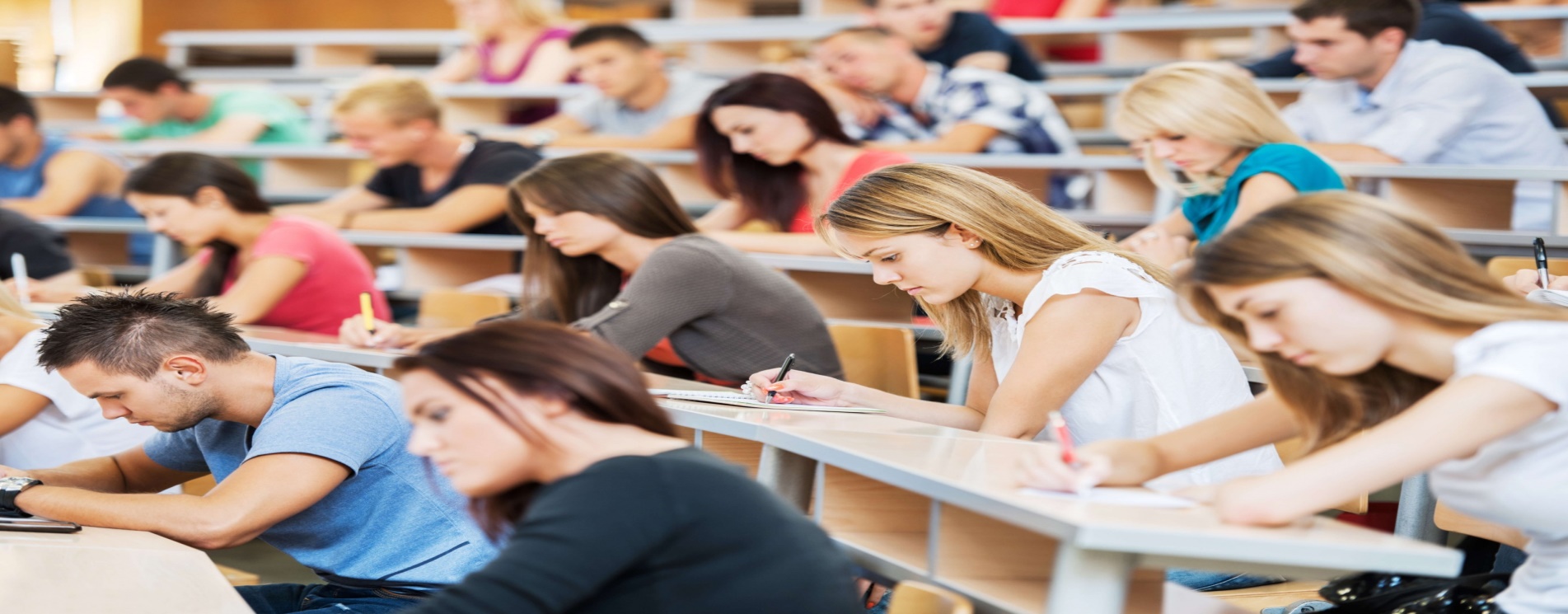 OBJECTIVES
Students should be able to:
 show understanding of common core knowledge – life at university;
show understanding of a text containing target vocabulary, grammar and sub-skills for the theme including efficient use of co-text headings;
show the ability to transfer information to the real world through reaction to information in the text.
A. Activating ideas
You are going to read an article. Read the heading.
Life... at university
1. What is the article about? Make a list of possible ideas, e.g. schedules.
2. What sort of information do you expect to find in the article? Tick one or more.
Jokes                             information   
News                            advice
Explanations                rules
Two more preliminary questions
3. What tense(s) will be in the text? Why?
4. Read the subheading.

University life is different from school life in many ways.

Do you agree with the statement?
Why (not)?
HEADING AND SUBHEADINGS (1)
Definition of heading
A heading is a short phrase describing what the succeeding section is all about. You can think of it as the title of that particular section.
Short documents usually do not require the use of headings. For theses and other complex readings, however, headings are important because they help readers identify the main points of each section in the paper.
Why different heading levels are needed
All right, now we know a heading is there to tell readers what a section is about. Some points are more important than others, so assigning different heading levels is necessary to indicate their significance. The level of a heading should be based on whether the idea is a main point, or a subpoint.
Main points all relate to the central argument of your topic. They are like building blocks that move toward your conclusion. Therefore, they need to be clearly visible at first glance. Subpoints, on the other hand, are minor details such as statistics, or examples that support the main points. They are not significant enough to stand as main topics, but they are important enough that they should still catch the readers’ attention.
(information retrieved from https://www.eliteediting.com.au/what-are-headings-and-why-are-they-important/)
HEADING AND SUBHEADINGS (2)
Headings and subheadings represent the key concepts and supporting ideas in the paper. They visually convey levels of importance. Differences in text format guide readers to distinguish the main points from the rest. Headings are generally bigger, if not more conspicuous, than subheadings. Subheadings should be less noticeable than preceding subheadings.
(information retrieved from https://www.eliteediting.com.au/what-are-headings-and-why-are-they-important/)
B. Making and checking hypotheses
Read each section heading. Write one piece of advice for each section under my advice in the table.

1. University life sometimes means living away from home.
2.  University life sometimes means sharing accommodation.
3. University life usually means working harder at your studies.
4. University life sometimes means learning new language skills.
5. University life always means developing critical thinking.
THE TABLE
Read each section of the text. Tick your advice or write something new in the right-hand column.
Section 1
Now you are responsible for your life. In the past, perhaps, your parents managed your life. Perhaps they made meals for you, took you to school and reminded you to do homework or revise for a test. Now, you must do everything for yourself. Buy a calendar. Mark all the important dates and times on it - lectures, deadlines for assignments, the dates of tests and examinations. Never miss deadlines, and always prepare for tests and examinations.
You are also responsible for managing your health. Eat sensibly and get enough sleep. Work hard, but relax too. Do extracurricular activities - join social clubs at the university or in the city.
Sections 2 and 3
Section 2
You don't have to make friends with flatmates. But you must respect them. Don't use their possessions. Never go into their rooms without permission. At home, perhaps, you only had to clean your bedroom. But in your hall or flat, clean the kitchen and the bathroom after using it.
Section 3
You probably found school work hard sometimes. But university work is usually much harder. Don't worry about this. Most university students feel the same. Always do your best. Spend at least two hours on private study for every hour of lectures.
Sections 4 and 5
Section 4
You learnt English at school. Your English is good. But you need new language skills at university. Learn how to listen to lectures. Learn how to participate in tutorials. Learn how to do reading research efficiently. Learn how to write essays.

Section 5
At school, you wrote essays with titles such as 'Describe the water cycle.' 'Compare and contrast the physical features of two small countries.' But at university, lecturers often give titles to make you think. For example: 'Schools are like prisons. Discuss.' Research the topic. Find out the facts and the ideas of other people Give your opinion at the end if the lecturer asks for it.
Possible answers
IN THE TEXT
1. buy a calendar, get enough sleep, work hard, relax, join social clubs
2. respect flatmates, clean kitchen and bathroom
3. two hours’ private study for every lecture
4. learn how to listen to lectures etc.
5. research topics
Exercise C
C. Understanding vocabulary in context
These words in the text may be new to you. Match each word to a dictionary definition.
And the right answers are:
D. Develop critical thinking
1. Which piece(s) of advice in the text do you agree with?

2. Which piece(s) of advice in the text do you disagree with?